Consciousness Matters More Than Matter
Paul Grenier D.C.
Paul G’s Brain
The Milk & The Angel 
2001
England
Crop 
Circles
Stone
Hedge
1996
England
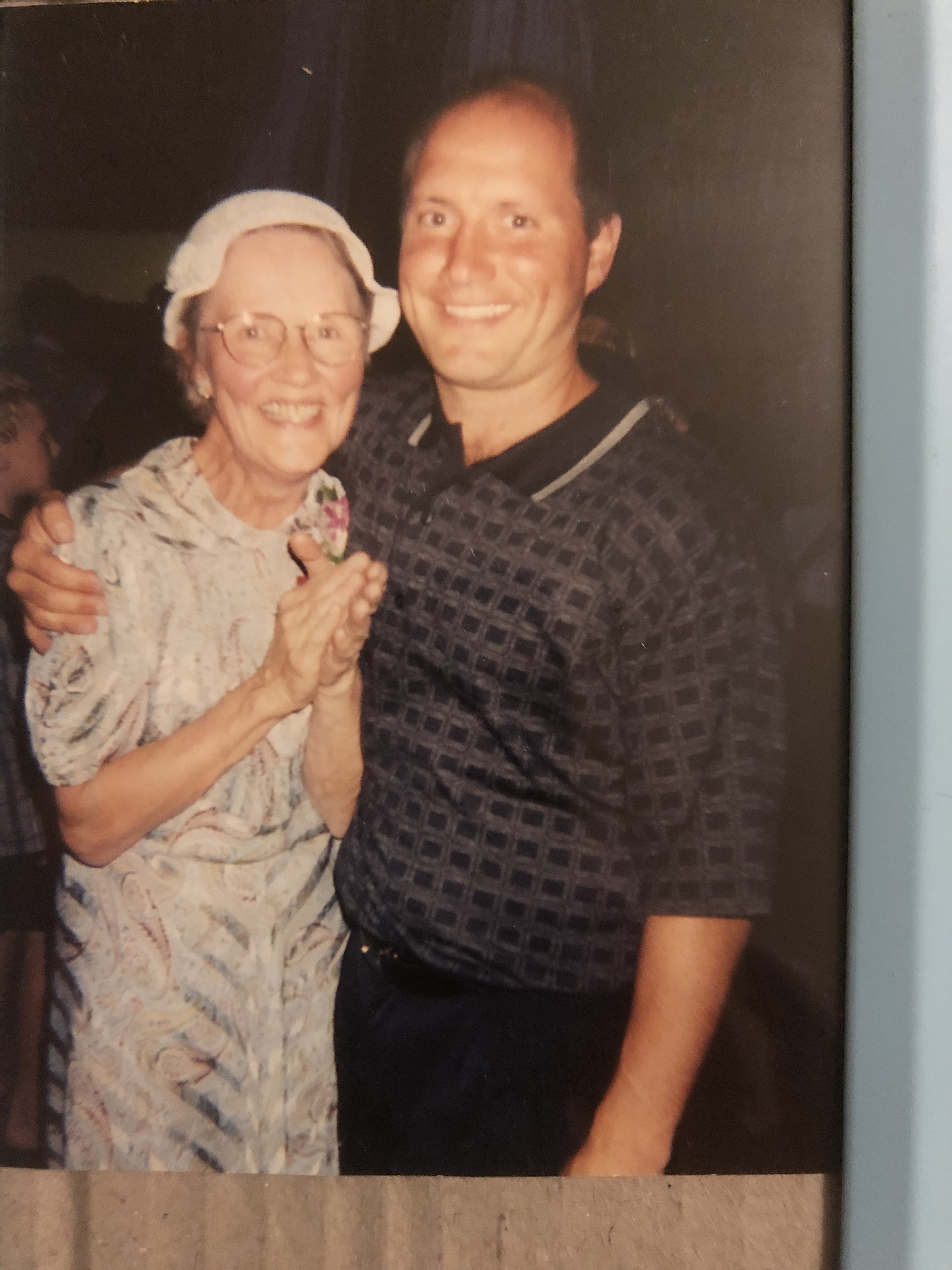 Margaret (Micky) Grenier
My first teacher
“The power that made the body, knows how to heal the body, it happens no other way.” 

BJ Palmer
The 5 Principles of Hillbilly Wellness
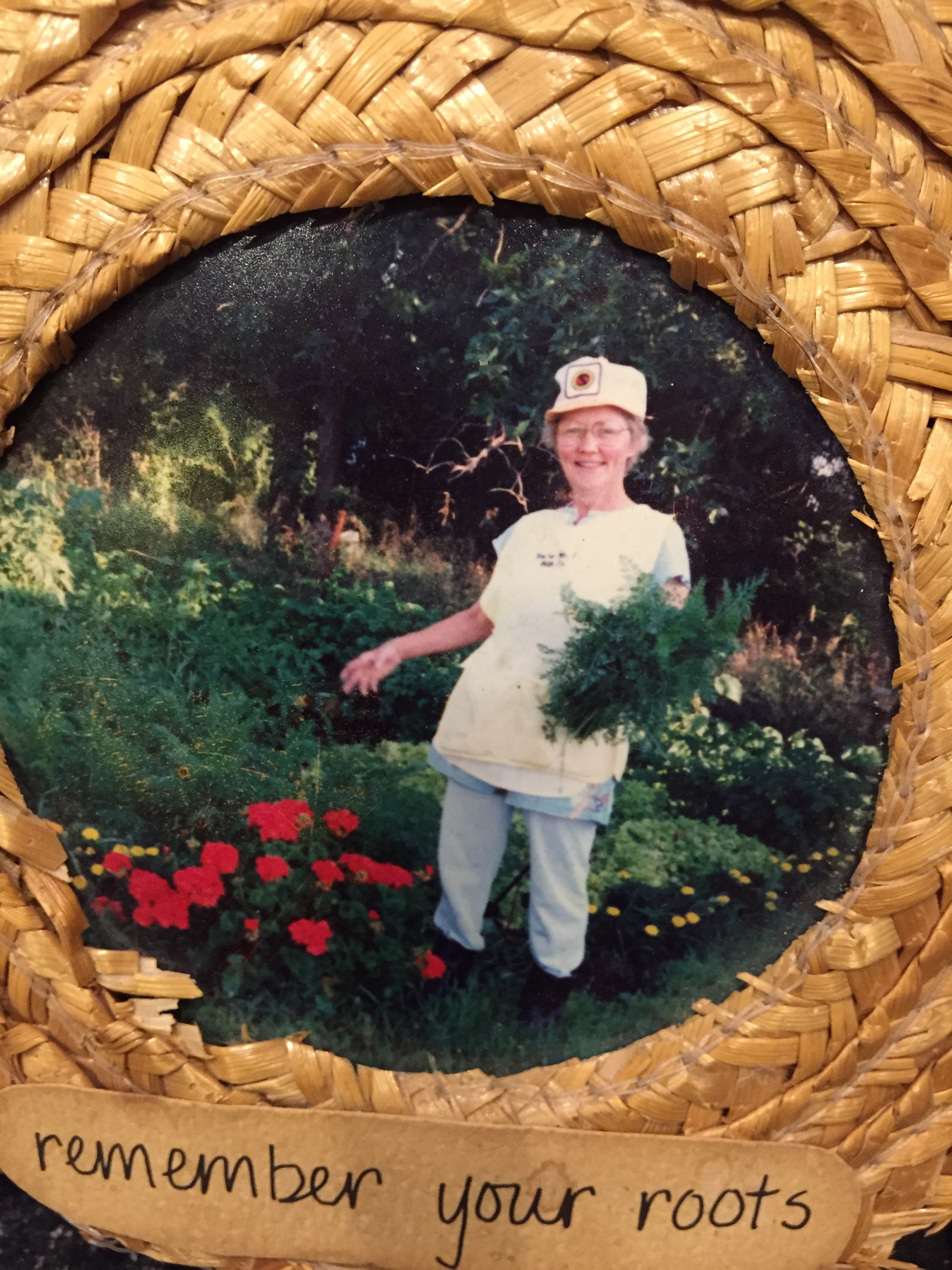 Good Water     • Nature       • Sleep
Real Food.       • Tough love
My Chiropractic Principles
Universal Consciousness     
Innate Consciousness       
Uniting Matter with Consciousness
The Spine and Nervous System are the conduits of Consciousness 
The Chiropractor is the Facilitator of Flow
Honor All Heath Perspectives
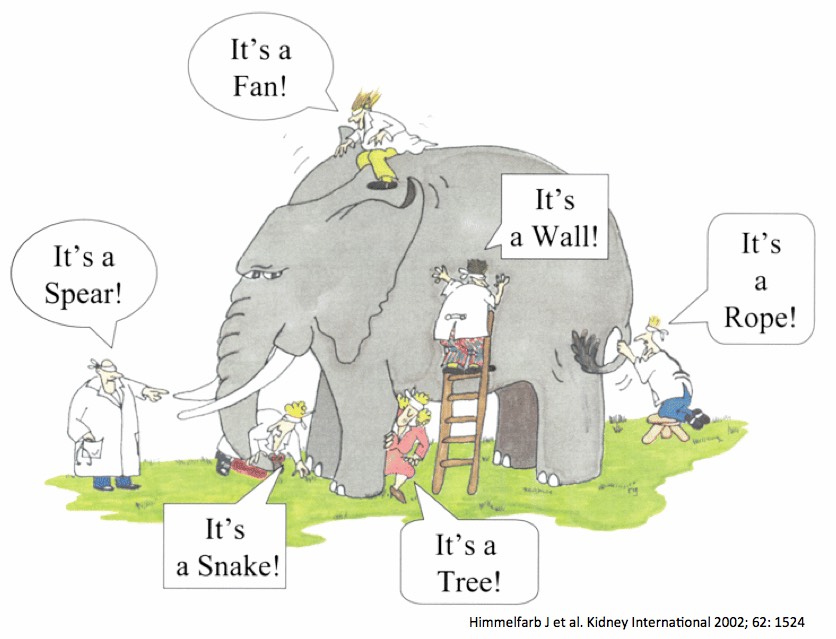 Elephant in the room:
A war on spirit

Is it legal to be a natural human?

Is spirit a prime element of reality?
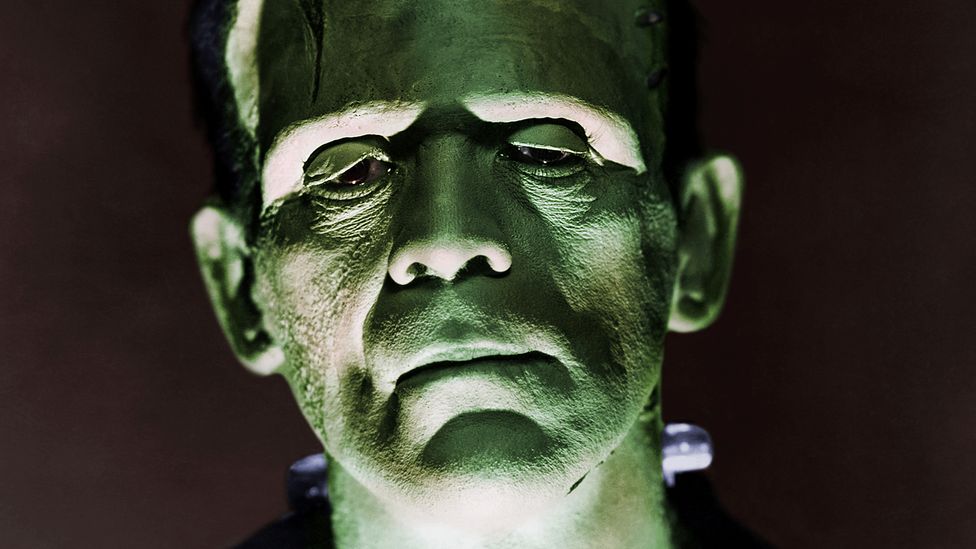 Polarized Scientific Views
Science is…
The observation, identification, description experimentation, investigation and theoretical explanation of phenomenon 
-The American Heritage
Big Pharma / Natural Human 
Vaccines / Evolution 
Doctor / Doctor Within 
Settled Science
Body in Spirit or Spirit in Body
Vitalistic / Holistic vs Mechanistic / Allopathic
Whole Body Care 
Personal Care 
Health Assurance 
True Healthcare is FREE
Symptoms/ Disease Care 
Emergency Care/ Health insurance
$ $ $ disease 
US 5 % of the population consumes 50 % of pharma ($1,200 per capita) 
America is #1 in the world for obesity (42.4%)
“A lack of symptoms does not equal health … dead people have no symptoms”
- Dr. P
How you define health DEFINES your health
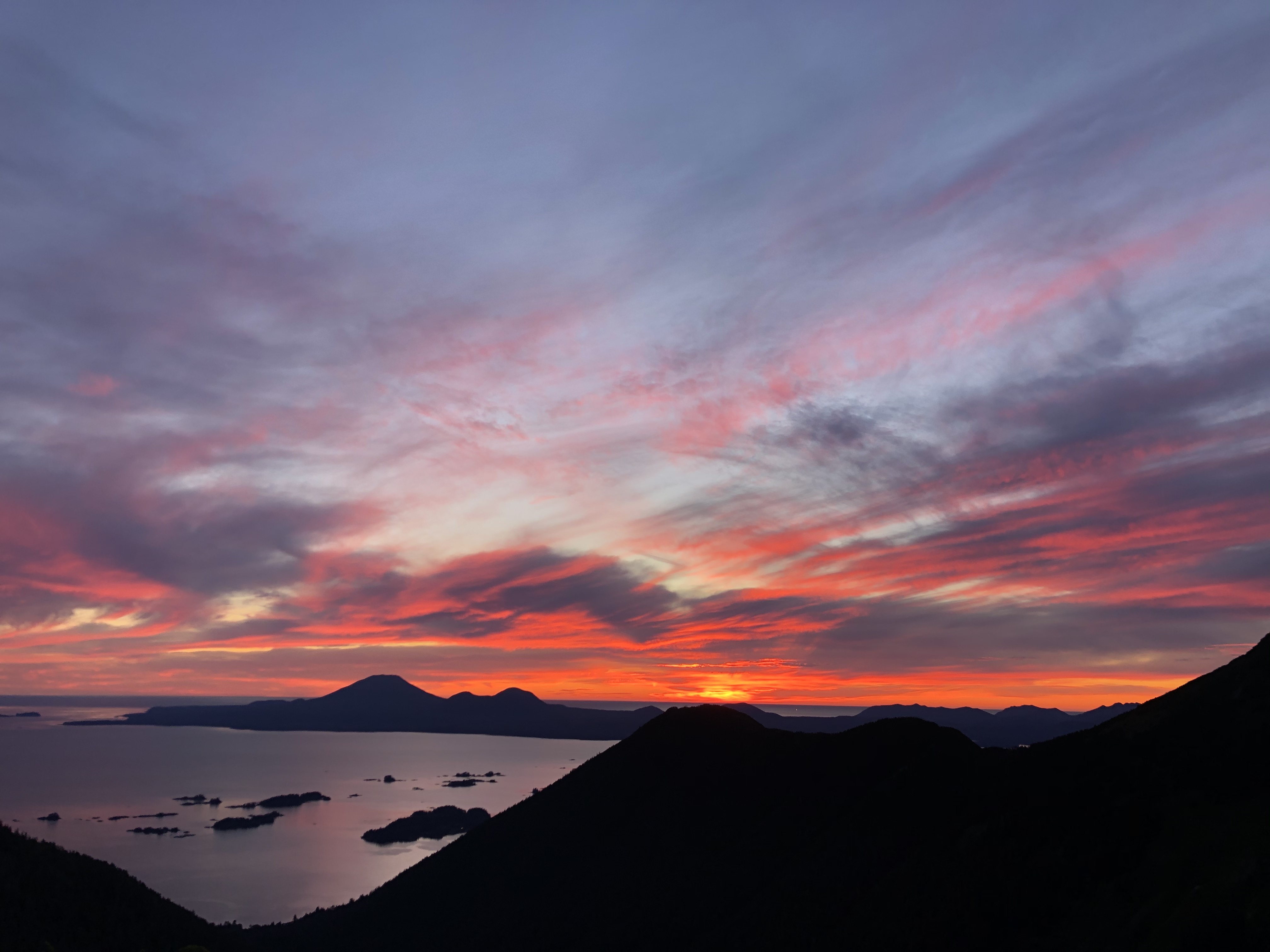 Lamarck               vs             Darwin 
          Cooperative                            War/ Battle 
          Evolution                                 Hostile 
          Garden of Eden                       Fight or Flight (stress)
Terrain                   vs            Germ Theory
           Friendly Environment                     Antibiotics obsolete (5-10 yrs) 
           38 trillion Bacteria in our body       If true we would all be dead 
           +++Viruses (human biome)            War on biome
IMMUNE SYSTEM=EVOLUTION
Shared genetic destiny…“No wall between species” - Daniel Drell  
(Chief Seattle was correct)
Trust promotes                                                                           Fear produces
cellular growth.                                                                            chronic stress
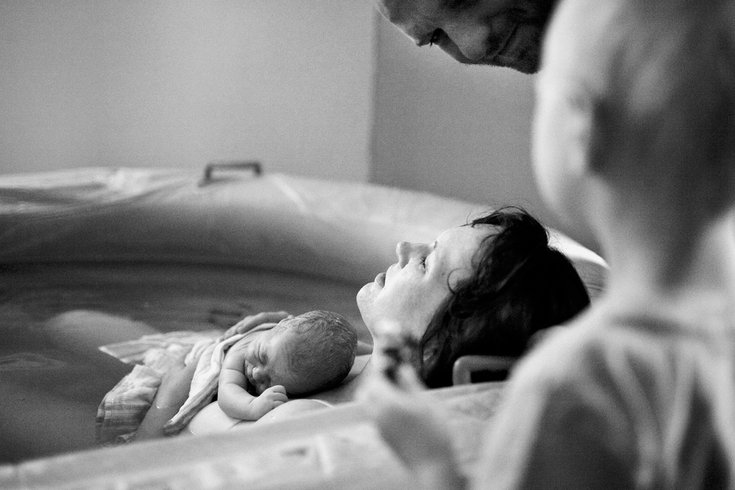 Totally
Relaxed 
Under 
Spiritual
Truth
False
Evidence
Appearing
Real
“Thought alone can make you sick so it also can make you well” 
Dr. Joe Despenza
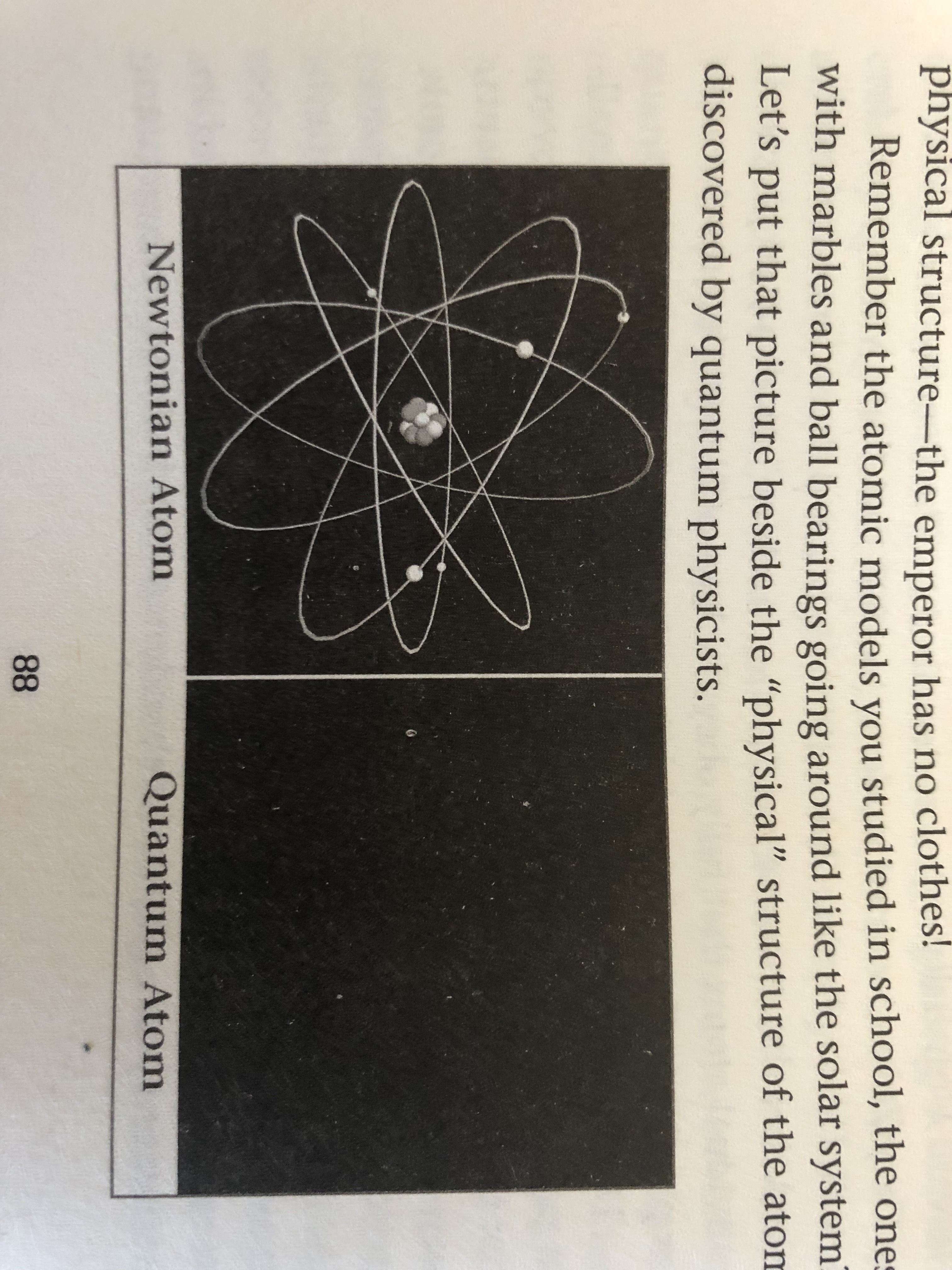 If it’s not matter, it 
doesn’t matter.

Genes control
(victim)

Easy to measure
Consciousness matters more than matter

The twin photon

The split slit

•Entanglement 
•Tunneling
•Superposition
“You are not victims of your genes but masters of your own fate” Bruce Lipton, Biology of Belief
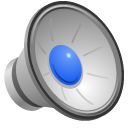 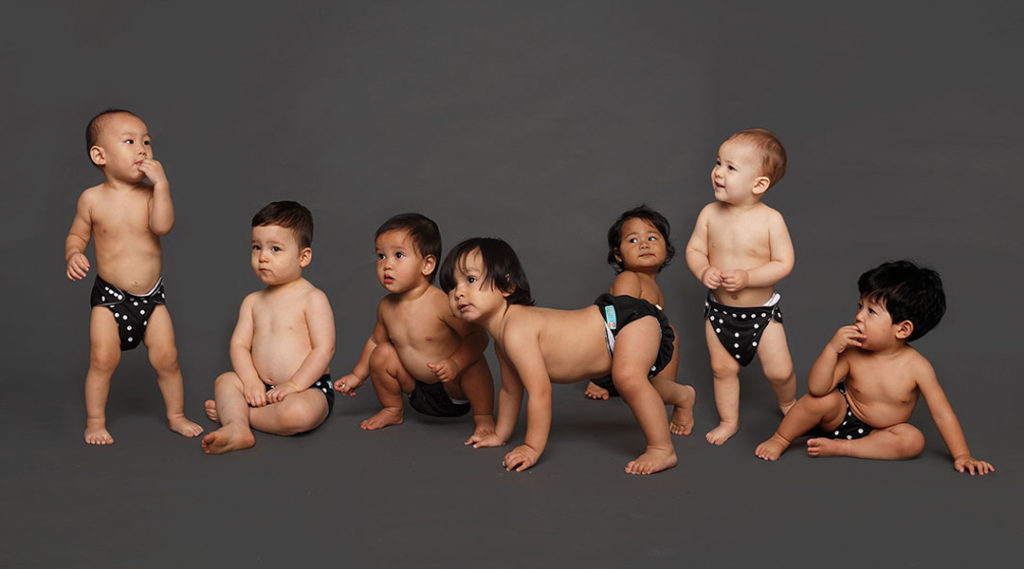 “If you believe you can or you believe you can’t… you’re right” Henry Ford
Genes 

Top killers (Complex  multiple genes)
 
2 % single gene disorder 

Darwin admitted mistake

# of Genes
25,000 - Human/Rat
24,000 Worm 
15,000 Fruit Fly
Nature vs Nurture
Epigenetics 

50 trillion cells/ 330 billion new each day 

Genes need environment to turn on/ trigger

Proteins (DNA can’t be read covered) 

Dark Matter / Junk DNA (4 million + epigenetic switches)
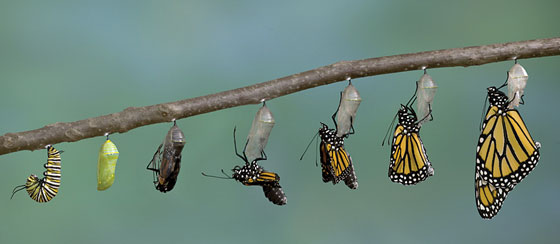 Don’t blame children               environment - Parents, food, emotions, toxins, electronics

Don’t Blame Cells              Brain Subconscious
Epigenetics = Evolution (necessary for survival)
Basic program (ex. computer) = Genes 

All the adjustments/ tweaks = Epigenetics

Study Example:
Dean Orish
500 gene expressions were changed through diet/ lifestyle for a prostate cancer patients in 90 days
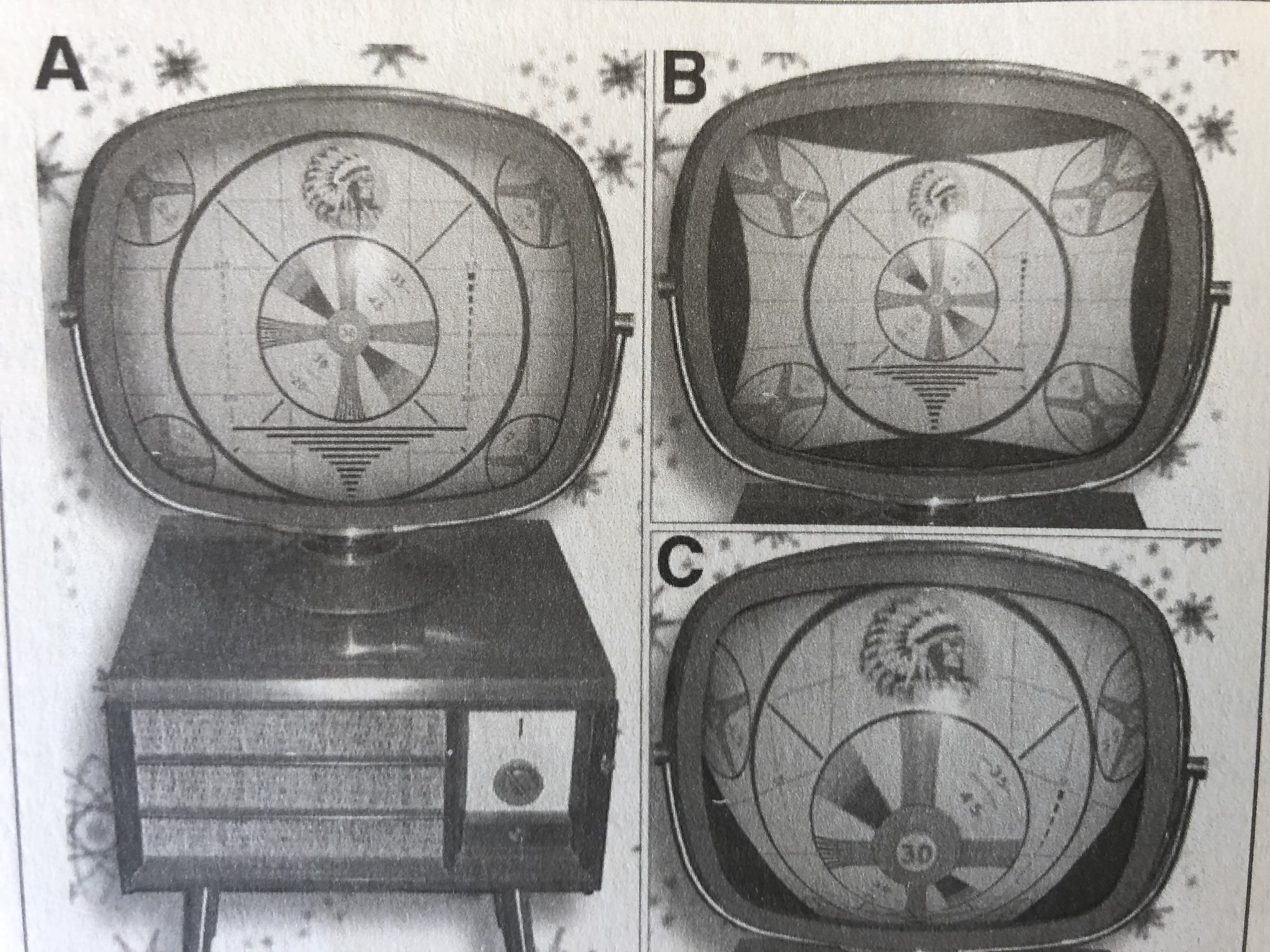 Diet Trumps Genes
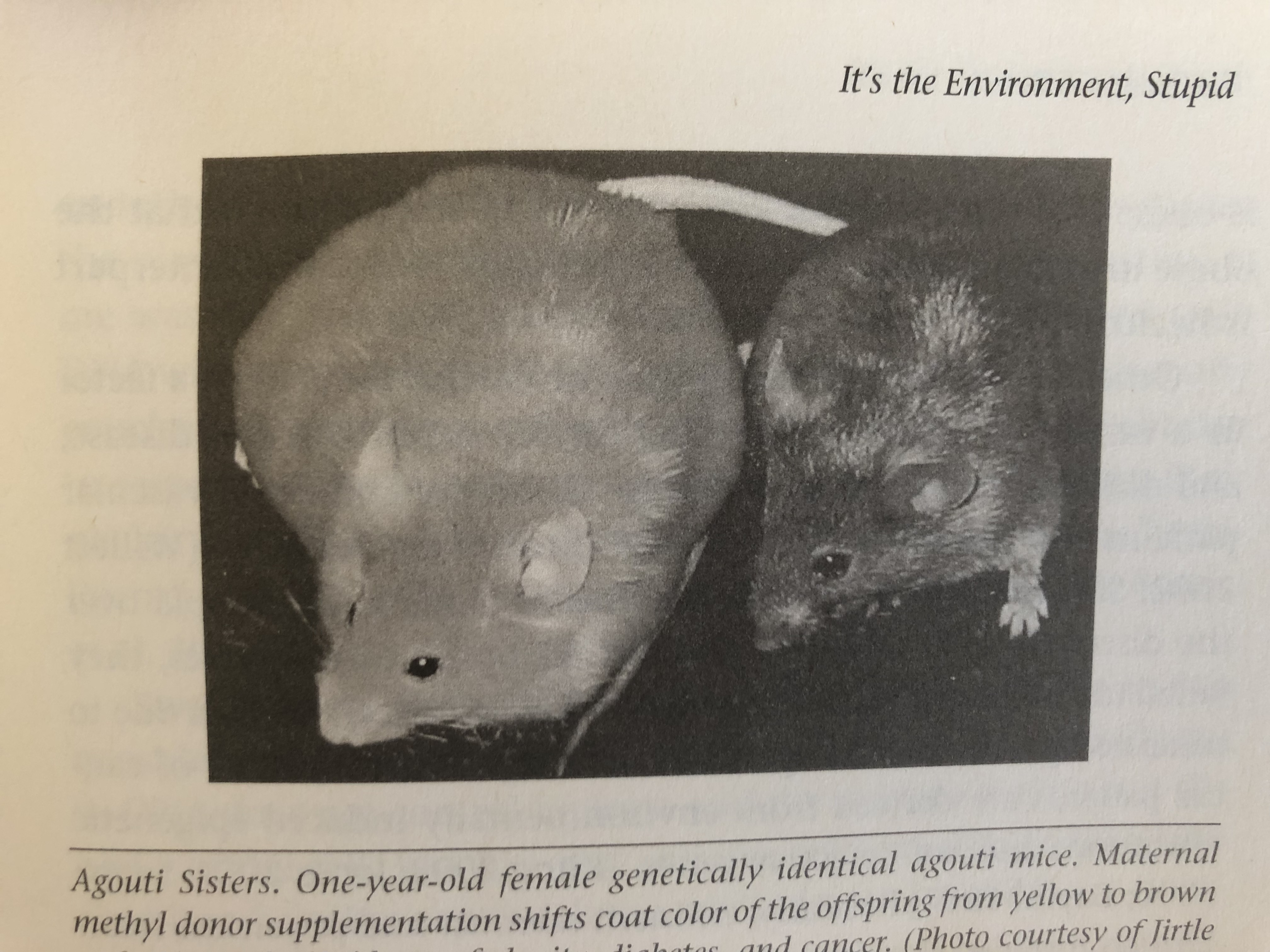 Mothers had the same Gene —> Agouti (Yellow & Fat) 

Some mothers fed supplements —> had offspring that were healthy (not yellow or obese)
Fountain of Youth
If you choose to see the world full of love - the body will respond by growing in health.. if you choose to see the world in fear, the bodies health will be compromised it goes into protection and chronic stress mode
-Bruce Lipton
Telamerase = Cell Reproduction 

Factors —> Prenatal Stress, child abuse, domestic violence, PTSD, nutritional factors, EMF’s, (Main factor = Love, even more self-love)
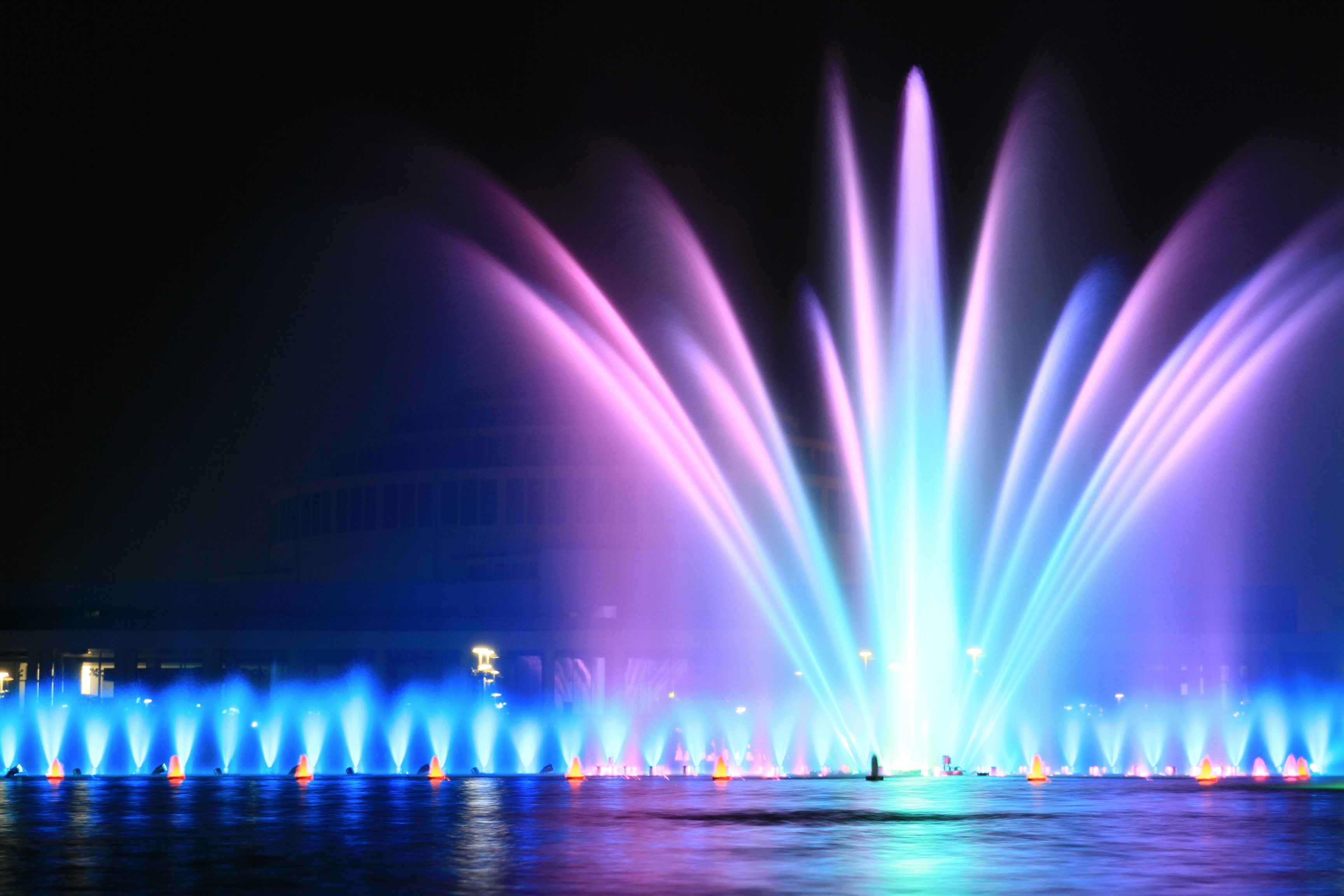 “Your belief changes your biology, when we realize this “power” we hold the key to “freedom” ” Dr. Bruce Lipton
Placebo Effect
Knee Surgery Study 
Full surgery
Just drained knee
Fake Surgery (Made fake holes)
Placebo effect for pharmaceutical testing is almost as equal to the actual medication (especially in psychological drugs) 
The more a drug is advertised, the more placebo effect the drug tests had
No- cebo Effect
The power of diagnosis and prognosis can be dangerous. 

Ex. Cancer patient died, the autopsy revealed he was basically cancer free

Unconditional love and determination were more effective than any chosen therapy for terminal disease - Bernie Segil (Love, Medicine and Miracles)
Power of the Consciousness in Real Life
Autonomic Body Control 
Fire walkers 
Mediation and prayer
The ice man 
Yogis controlling body temp, ph, and pressure
Heart Math the Institute 
                                  A.  Heart Coherence 
      B. Joseph Chilton Peirce
      C. Micheal Polan (psychedelics)
      D. Joe Despenza (Brain Scans)
Your beliefs become your thoughts
Your thoughts become your words
Your words become your actions
Your actions become your habits
Your habits become your values
Your values become your destinys 
- Gandhi
Near Death Experiences
Bruce Lipton: Anita Moopjani - “Dying to be me” 
LA Traffic Accident
Reincarnation Story
“Sole Survivor” - About the pilot Bruce Leininger
Holographic Universe (Micheal Talbit)
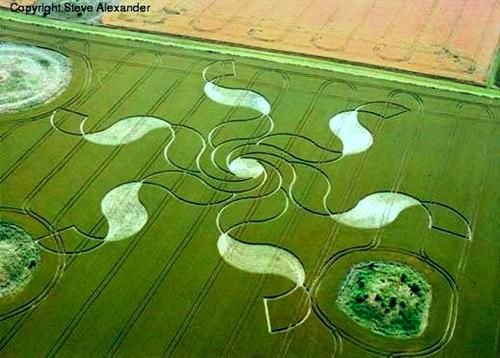 Multi Personality Disorder
15,000 Galaxies
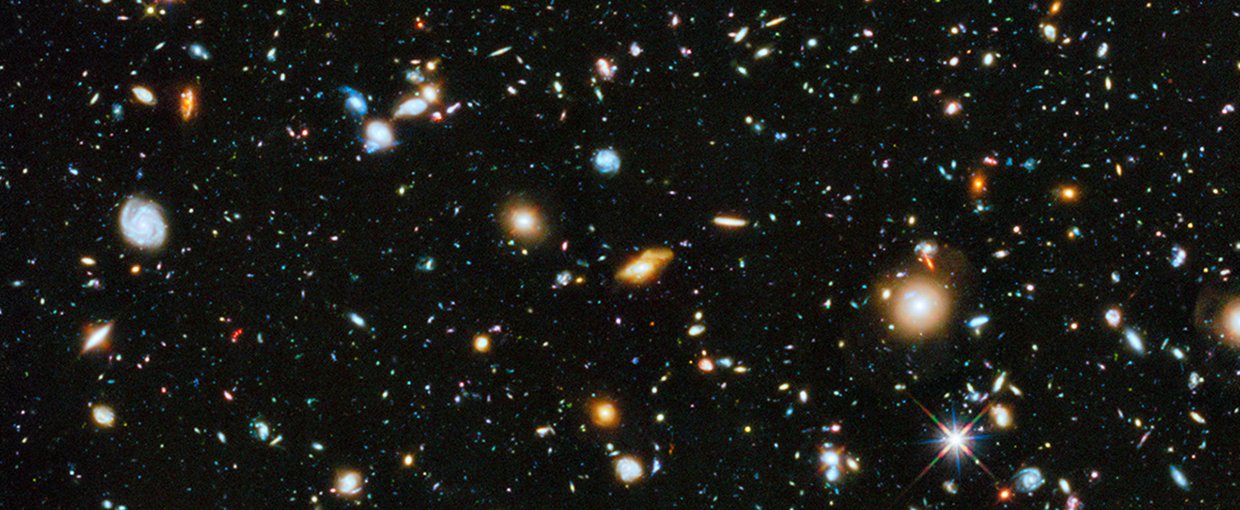 The Milky Way alone has about 100 billion stars
WE DON’T HAVE ALL THE ANSWERS
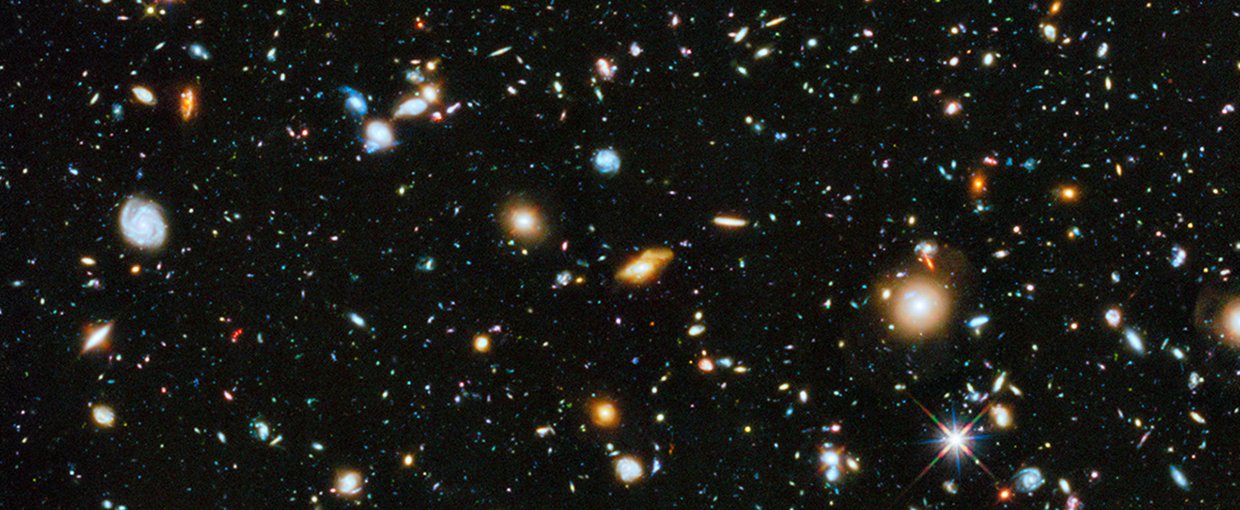 TRUST